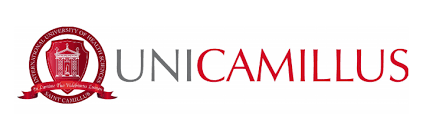 Bachelor’s Degree Course in
Academic Year  
DISSERTATION TITLE


Candidate: Name and Surname
Tutor Name and Surname
Co-Tutor Name and Surname
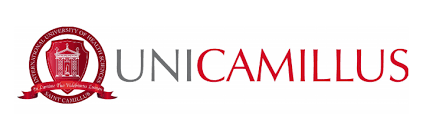 Introduction (1-2 slides)
Make a summary of the literature and highlight the research problem that underlie the aim of your study:
For all the slides report information with synthetic bullet points;
Font style: Calibri;
Font size: 48 for the Main Heading and in Bold, 24 for the synthetic bullet points
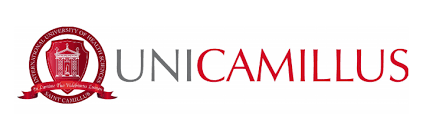 Aim of the study (1 slide)
Purposes statement of your study
Report also specific research questions/hypotheses (if any)
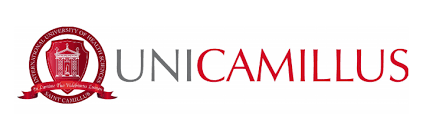 Methods (1-2 slides)
Design
Sampling
Procedure
Instruments
Statistical Analysis
………
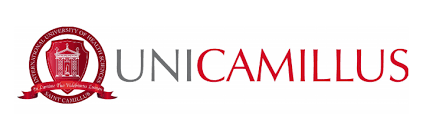 Results (1-3 slides)
Report also any tables, graphs etc etc, if appropriate
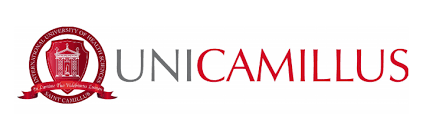 Discussion (1-2 slides)
Report the discussion to your results
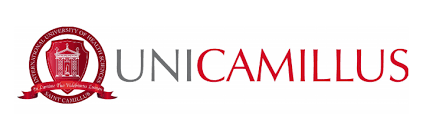 Conclusions (1 slide)
Emphasize the implications for care, management, education based on your results.
Outline future developments by always using bullet points
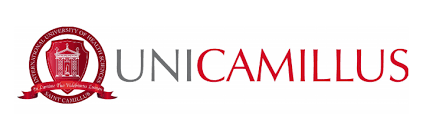 Thank you slide (1 slide)
For example:
THANK YOU 
FOR YOUR ATTENTION!